36x48 Poster Template
Your name and the names of the people who have contributed to this presentation go here.The names and addresses of the associated institutions go here.
OPTIONALLOGO HERE
Conclusions
Methodology
Introduction
Lorem ipsum dolor sit amet, consectetur adipiscing elit. Phasellus dapibus euismod libero Figure 4, ut porttitor purus imperdiet non. Vivamus suscipit, risus a congue ullamcorper, ligula felis venenatis sapien Figure 5, vel pulvinar velit lorem at lacus.
Lorem ipsum dolor sit amet, consectetur adipiscing elit. Phasellus dapibus euismod libero, ut porttitor purus imperdiet non. Vivamus suscipit, risus a congue ullamcorper, ligula felis venenatis sapien, vel pulvinar velit lorem at lacus. Phasellus at adipiscing arcu. Suspendisse ligula metus, ultricies ac auctor id, euismod sit amet augue. Donec convallis semper nunc vel pharetra. Maecenas vehicula fringilla ante eu facilisis. Vivamus suscipit, risus a congue ullamcorper, ligula felis venenatis sapien, vel pulvinar velit lorem at lacus.
Lorem ipsum dolor sit amet, consectetur adipiscing elit. Phasellus dapibus euismod libero, ut porttitor purus imperdiet non. Vivamus suscipit, risus a congue ullamcorper, ligula felis venenatis sapien, vel pulvinar velit lorem at lacus. Phasellus at adipiscing arcu. Suspendisse ligula metus, ultricies ac auctor id, euismod sit amet augue. Donec convallis semper nunc vel pharetra. Maecenas vehicula fringilla ante eu facilisis. Vivamus suscipit, risus a congue ullamcorper, ligula felis venenatis sapien, vel pulvinar velit lorem at lacus.
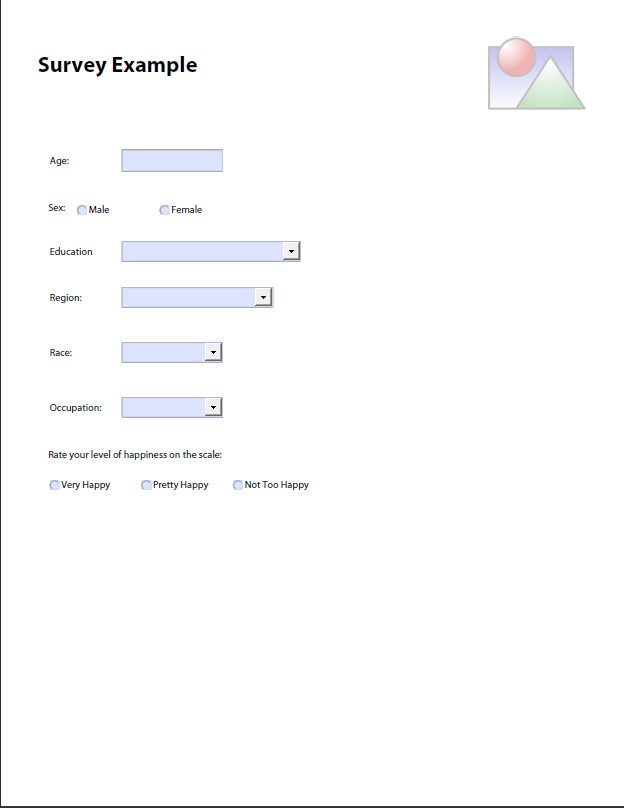 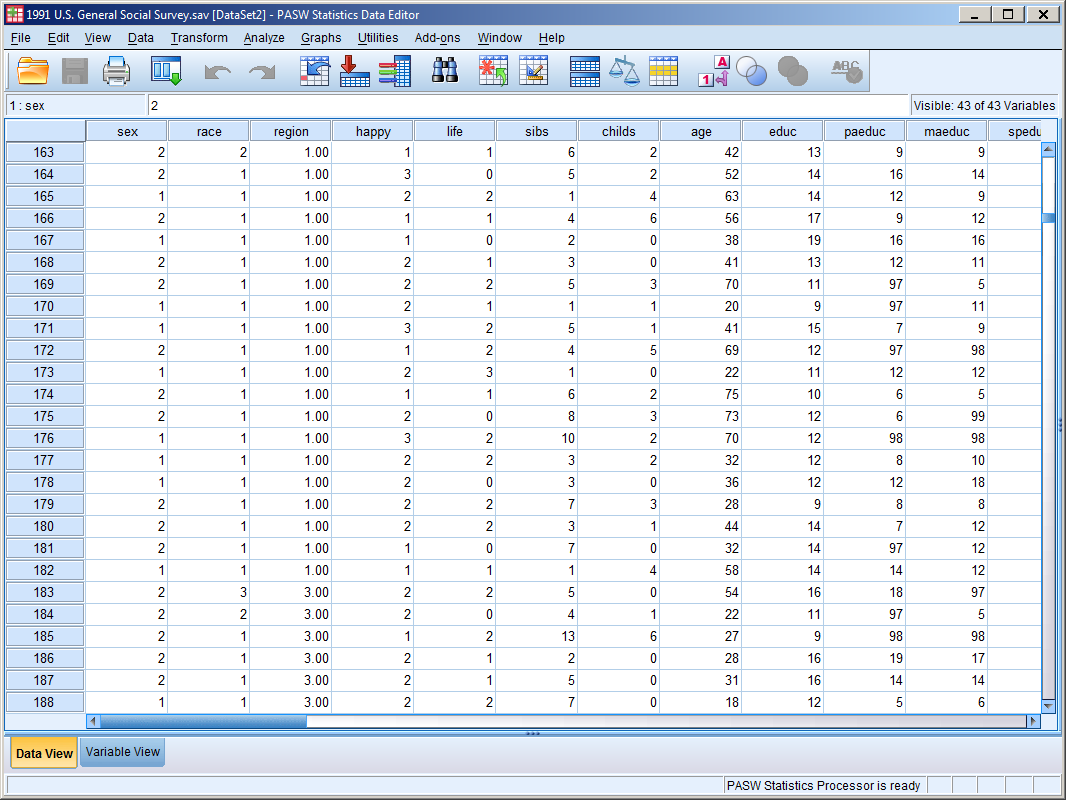 Problem
Figure 5
Figure 4
Results
Figure 9
References (APA format)
Inflection Point
Freedman, D., Pisani, R., & Purves, R. (1978). Statistics. New York: Norton.

Evett, J. B. (1979). Surveying. New York: Wiley.

U.S. Census Bureau, & United States. (1979). State and metropolitan area data book. Washington, D.C.: U.S. Dept. of Commerce, Bureau of the Census.

SPSS Inc. (2009). PASW Statistics 18. [Chicago, Ill.]: SPSS.

Kinnear, Paul R., & Gray, Colin. (2010). Pasw Statistics 18 Made Simple. Psychology Pr.
Figure 1
Phasellus dapibus euismod libero, ut porttitor purus imperdiet non. Vivamus suscipit, risus a congue ullamcorper, ligula felis venenatis sapien, vel pulvinar velit lorem at lacus.
Figure 6
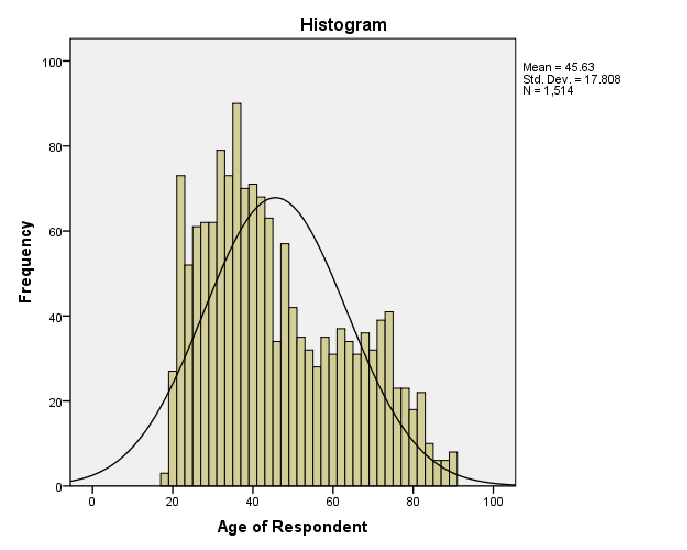 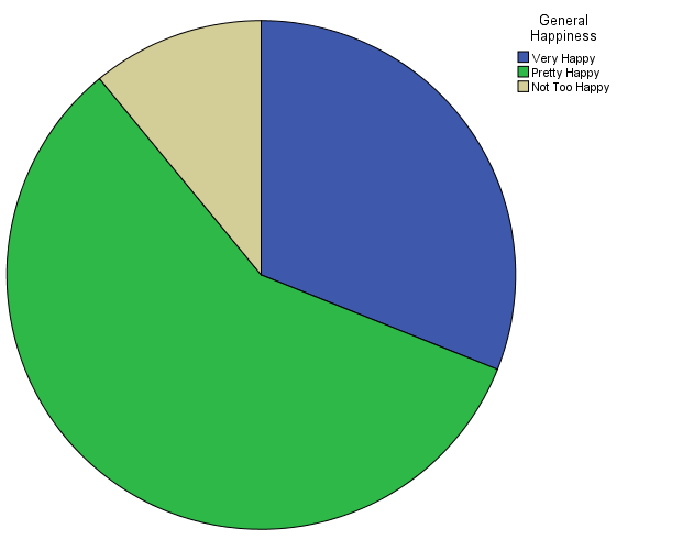 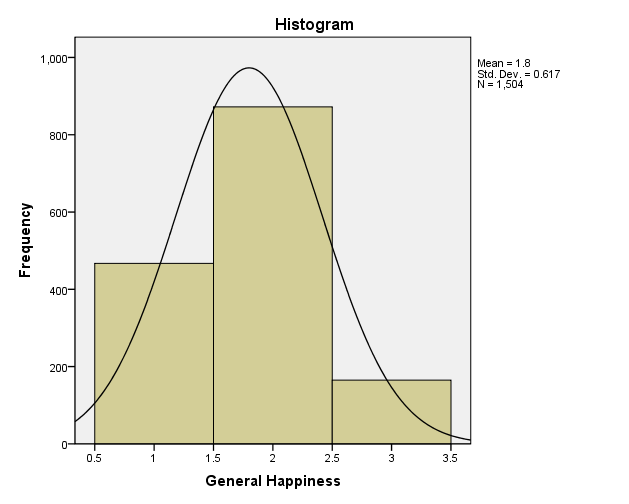 Figure 8
Figure 7
Figure 2
Figure 3